Some Observations on CGNs
Geoff HustonChief Scientist
APNIC
The story so far…
The status of the transition to IPv6 is not going according to the original plan:
Over the past three years APNIC (Asia Pacific) and the RIPE NCC (Europe and the Middle East) have exhausted their supplies of general use of IPv4 Addresses
ARIN have some 12 months to go, but this assumes a very constrained availability over this period
We we meant to have IPv6 fully deployed by now. This has not happened.
What we are seeing is the increasing use of Carrier Grade NATs as a means of extending the useable life of the IPv4 Internet while we are still waiting for IPv6 to be viable in its own right
2
Anatomy of an access network
ISP gateway
Distribution
System
Internet
CPE NAT/
DHCP Server
3
Anatomy of an access network
ISP gateway
Distribution
System
Internet
CPE NAT/
DHCP Server
CGN Blade
added to external
gateway interface
4
Anatomy of an access network
ISP gateway
Distribution
System
Internet
CGN Blade
added to regional
distribution network
CPE NAT/
DHCP Server
5
mobile
Anatomy of a access network
ISP gateway
Distribution
System
Internet
Tethering with NAT
Mobility 
Gateway
6
mobile
Anatomy of a access network
ISP gateway
Distribution
System
Internet
Tethering with NAT
Mobility 
Gateway
CGN Blade
added to mobility gateway
In many cases the mobile network has used some
form of CGN since its inception – its not a retrofit
7
No matter how its engineered, the result is much the same…
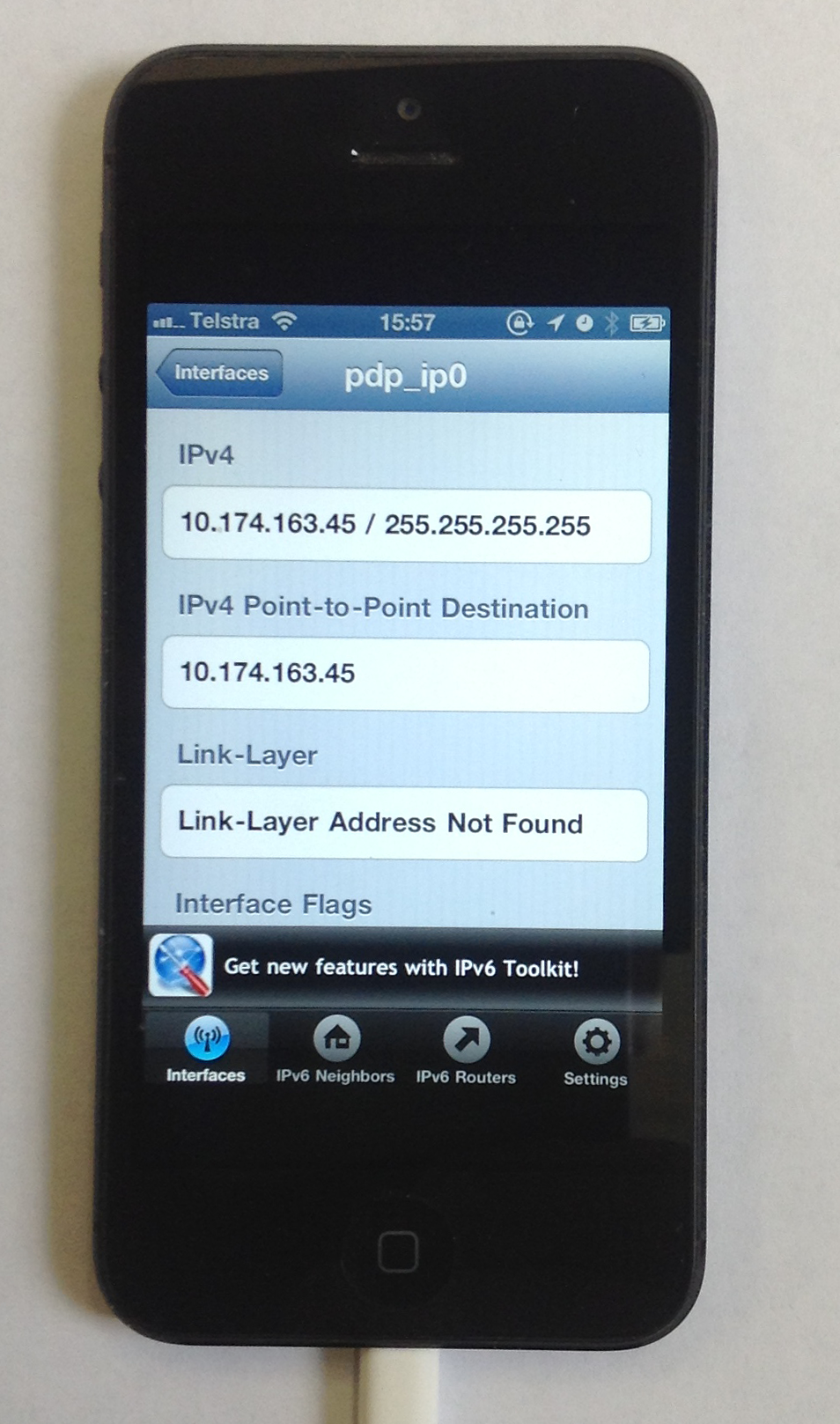 Yes, that’s my phone using net 10!
8
Variants of NAT44 CGN Technologies
Address Compression
               Ratio           
           10:1
         100:1
      1,000:1
>>10,000:1
Variant:
CGN with per user port blocks
CGN with per user port blocks + pooled overflow
CGN with pooled ports
CGN with 5-tuple binding maps
The same public address and port is used
simultaneously by multiple different internal
users
Customer A
Source: 192.0.2.1:1234
Dest:    128.66.0.0:80
Internet
ISP
Customer B
Source: 192.0.2.1:1234
Dest:    128.66.2.2:80
CGN
9
Adding IPv6 to the CGN Mix
The space is not exclusively an IPv4 space.
While CGNs using all-IPv4 technologies are common today, we are also looking at how to use CGN variants a mix of IPv6 and IPv4
For example: Dual-Stack Light connects IPv4 end users to the IPv4 Internet across an IPv6 ISP infrastructure.

We can expect to see many more variants of ISP’s address transform middleware  when you are allowed to add IPv6 into the mix
10
++IPv6:Transition Technologies
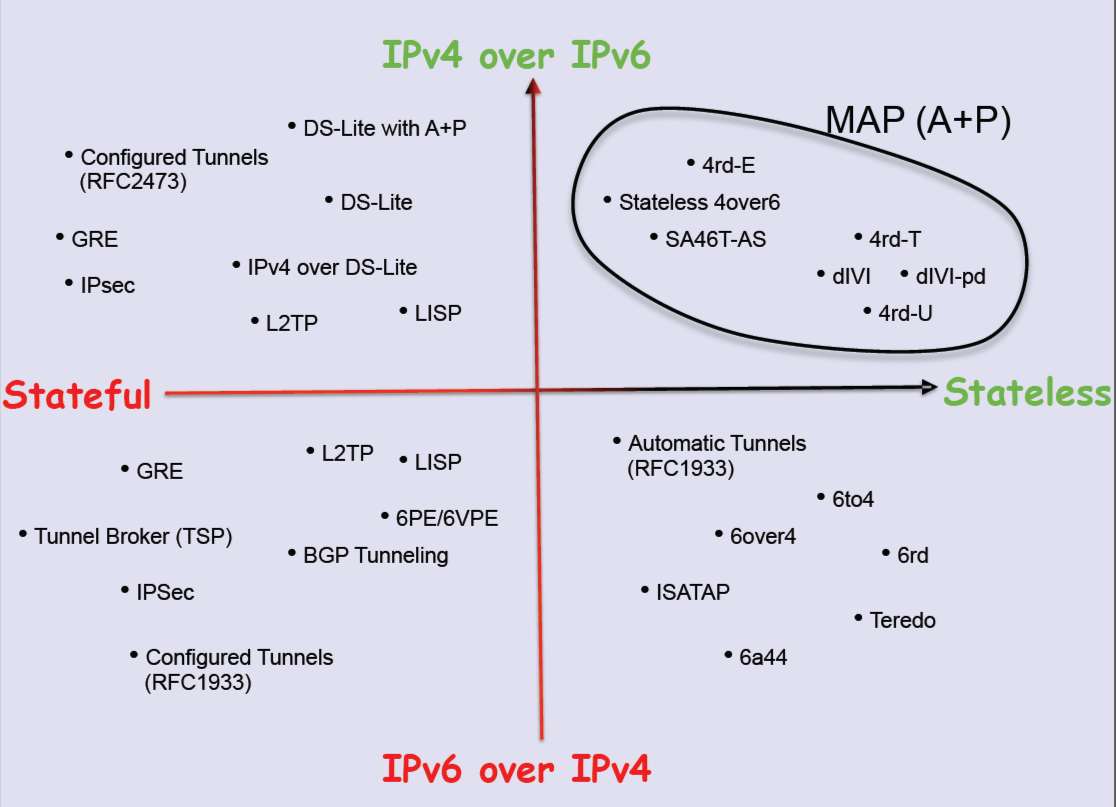 Randy Bush, APPRICOT 2012: http://meetings.apnic.net/__data/assets/pdf_file/0016/45241/120229.apops-v4-life-extension.pdf
11
Transition Technologies Example: 464XLAT
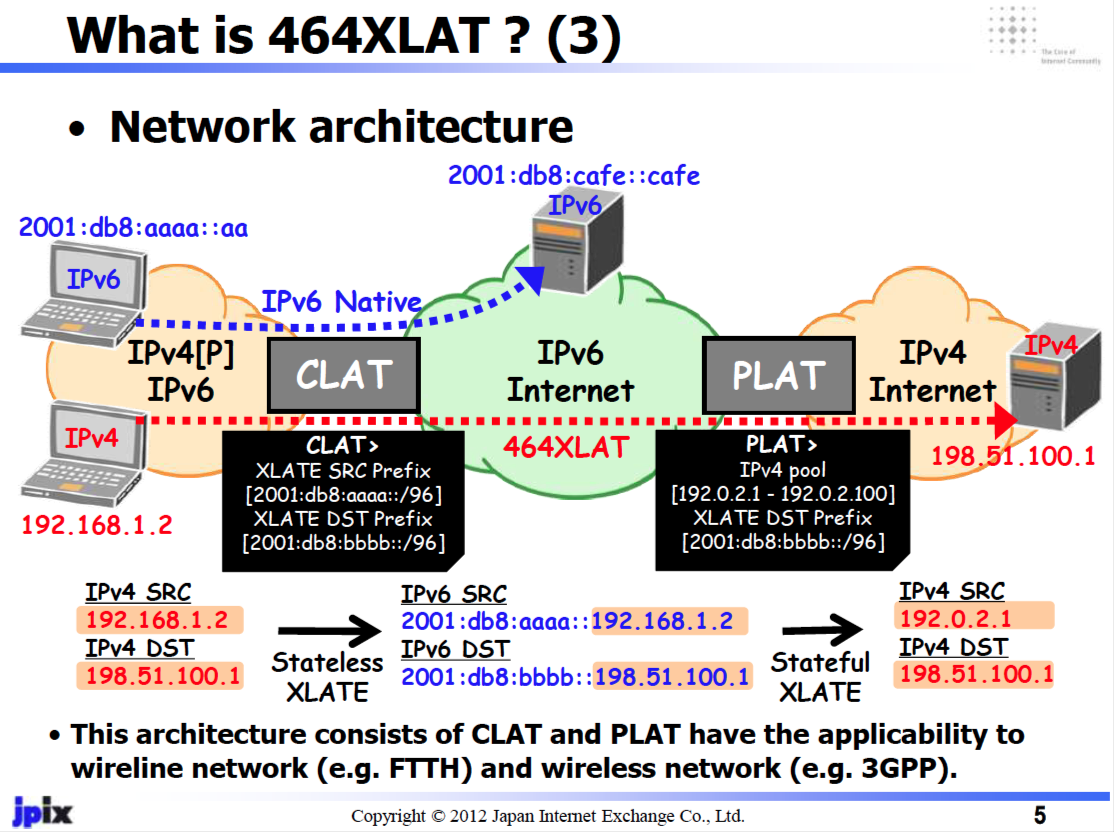 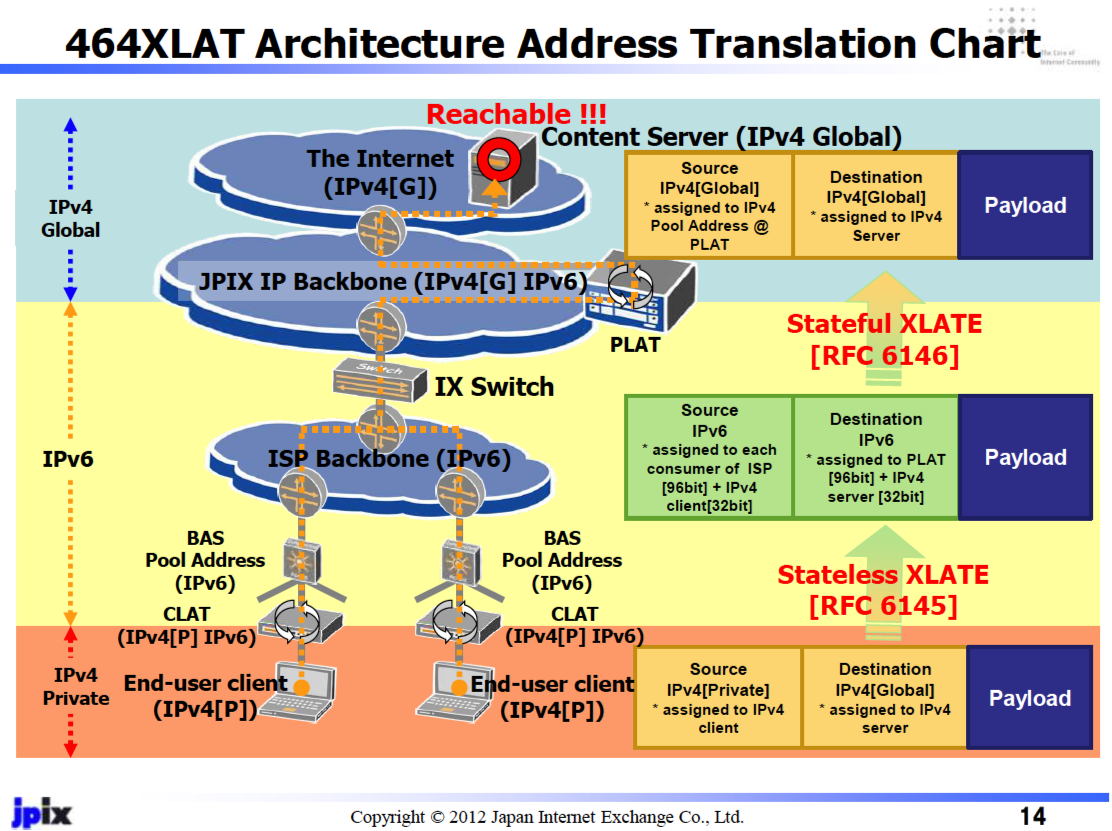 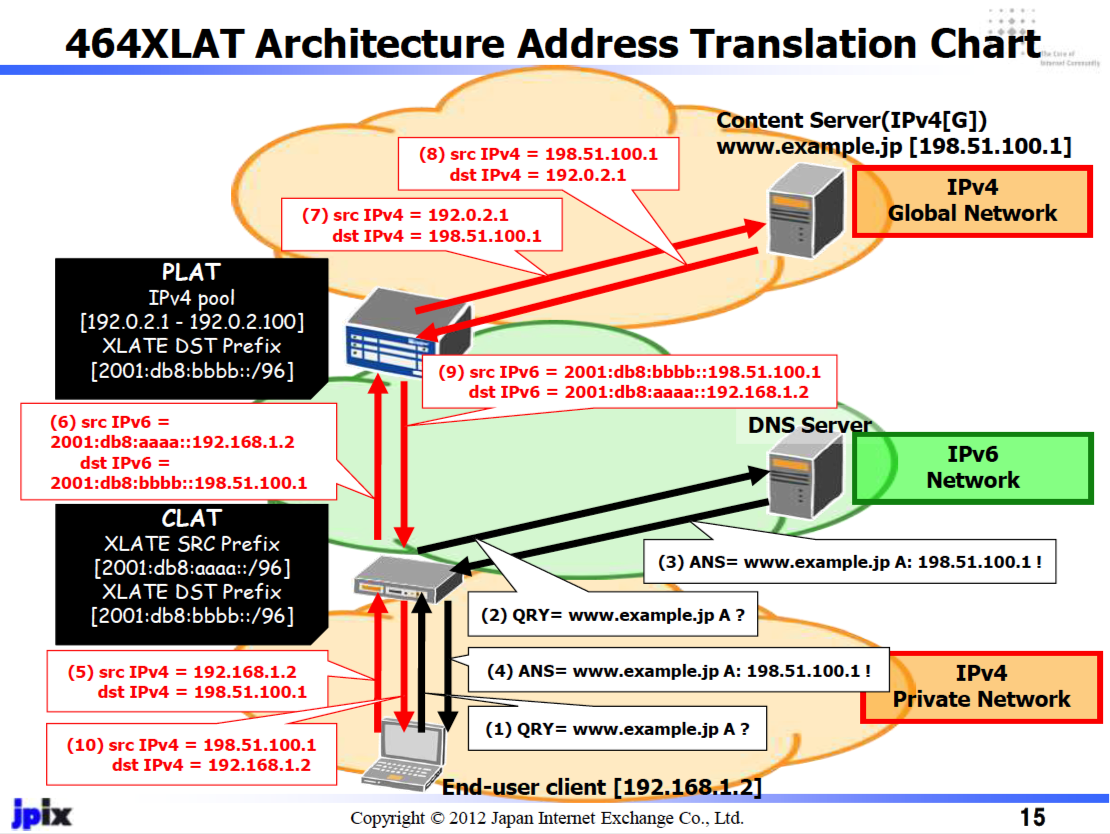 Masataka Mawatari, Apricot 2012, http://meetings.apnic.net/__data/assets/pdf_file/0020/45542/jpix_464xlat_apricot2012_for_web.pdf
12
So What?
What still works with NATs:
TCP should mostly work
The NAT binding is triggered from the initial outbound SYN exchange
The NAT binding is destroyed on FIN handshake, or idle timeout
UDP should sort of work
The NAT binding is triggered on an outbound packet
The NAT binding is destroyed on idle timeout
13
So What?
What may not work with NATs:
TCP:
Long held idle TCP sessions
Long held TCP sessions
High intensity parallel TCP sessions (port exhaustion)
TCP fragments (IPv4)
Externally initiated sessions
UDP
Idle UDP “sessions” (with varying degrees of “idle”)
UDP trailing fragments (IPv4)
Port agility in UDP
Externally initiated packets
14
So What?
What else won’t work?
Any transport protocol other than UDP or TCP
Any form of failover and resilience in the light of component failure
Theoretically, IPv6 is not intended to work with NATs (NAT66)
And in any case, there are issues with port-translating NATs and IPv6 Path MTU behaviours.
And some potential issues with multi-addressing and ULAs and NAT66 functions
15
Where is this heading?
IPv4 use is not stopping any time soon
And the network is still growing

We will need to drive the network a lot further down the road using CGNs in IPv4
That implies an ever-richer set of network middleware in the network
That raises some very fundamental questions for me about where this leads...
16
How can we avoid:
Escalating network costs
Inflexible networks that support cached port 80 and limited port 443, and nothing else
Port rationing
A new round of application complexity to scavenge and retain NAT bindings
End-to-end security as a premium charged option
The demise of further basic innovation in communications
User capture by the carriage provider
A return to the dismal economics of vertically integrated carrier monopolies?
17
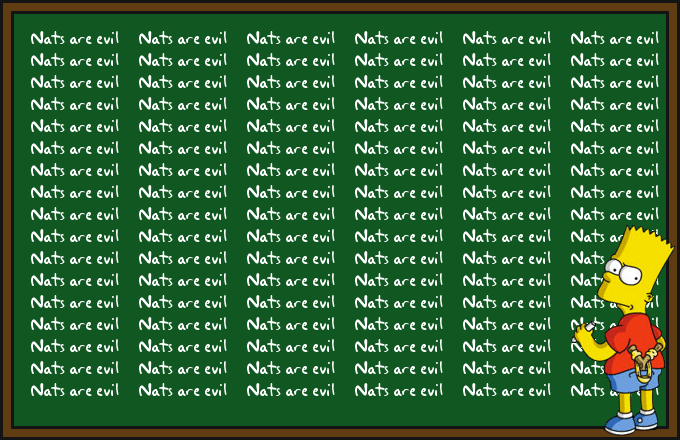 18
Thank You!